毕业论文 答辩模版
The Graduation Thesis Plea of XXX university
答辩人：XXX
指导老师：XXX
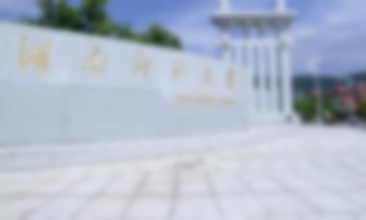 研究概述
目录
研究框架
研究方法
Content
主要结论
分析与讨论
结语
研究概述
1
输入文字
Click to edit
研究概述
国内研究
1
国内研究
国外研究
研究框架
2
输入分论点
中心
论点
输入分论点
输入分论点
研究框架
2
输入分论点1
输入文字
输入文字
This is a sample text.
Insert your desired text here.
研究框架
输入分论点2
研究框架
2
研究方法
3
输入理论1
输入理论2
输入理论3
主要结论
4
输入你的结论
分析与讨论
5
在这里输入你的文字
在这里输入你的文字
Click to edit title style
This is a sample text.
Insert your desired text here.
在这里输入你的文字
分析与讨论
5
输入你的分析
分析与讨论
输入讨论
输入讨论
输入讨论
输入讨论
输入讨论
5
分析与讨论
5
结语
6
结语
6
输入文献
输入文献
输入文献
输入文献
输入文献
输入文献
参考文献
感谢聆听！
The Graduation Thesis Plea of XXX university
答辩人：***
指导老师：***